POSITION PAPER
Italy & Greece
Théo GENETET – Felix Homburg – Ale Quiles
Current context
“On average across the main reception countries in Europe, the cost for processing and accommodating asylum seekers is estimated around €10 000 per application for the first year”
(Migration Policy Debates © OECD n°13 January 2017)
How southern Mediterranean countries have had to deal with migration in comparison to Hungary
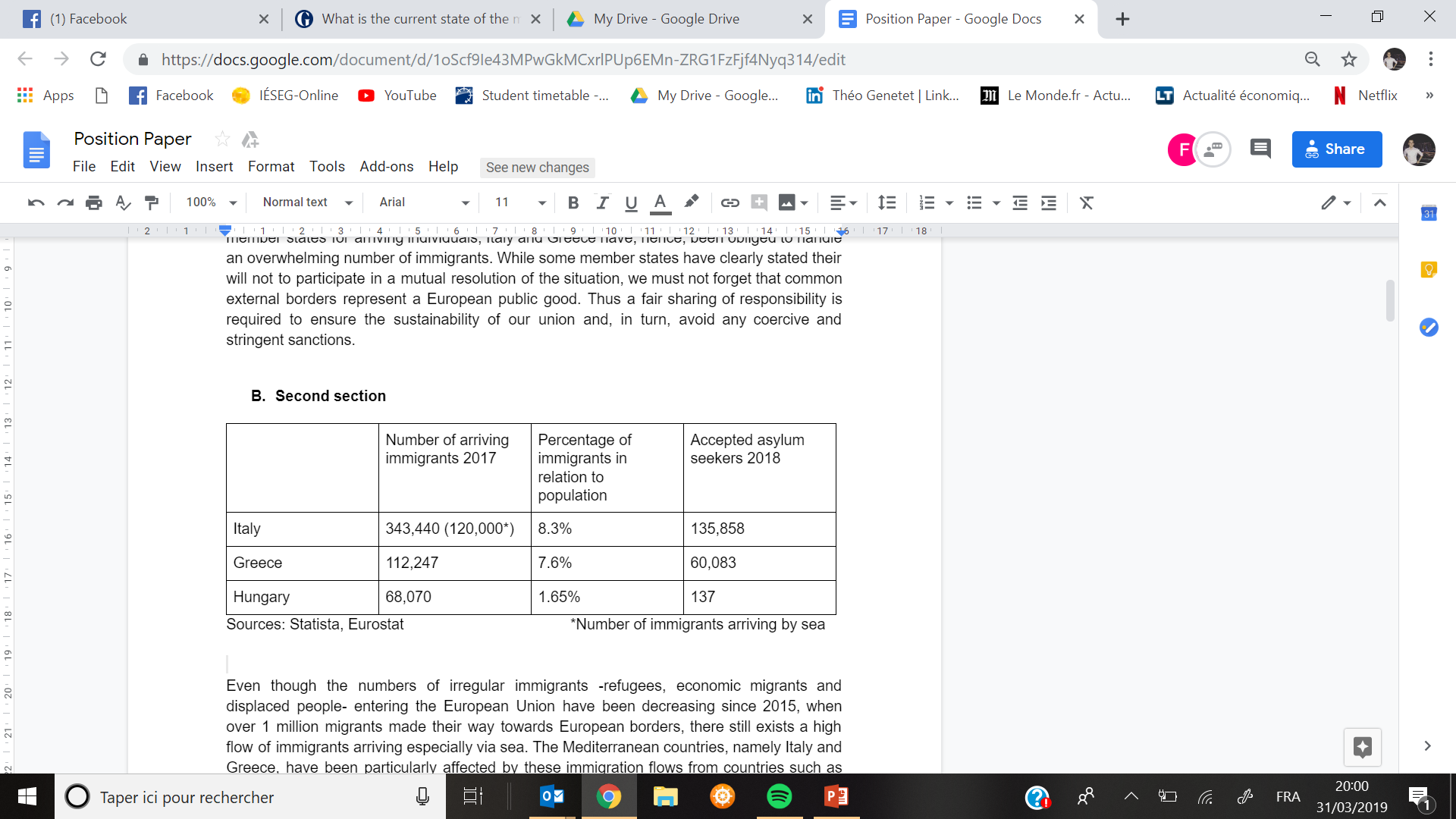 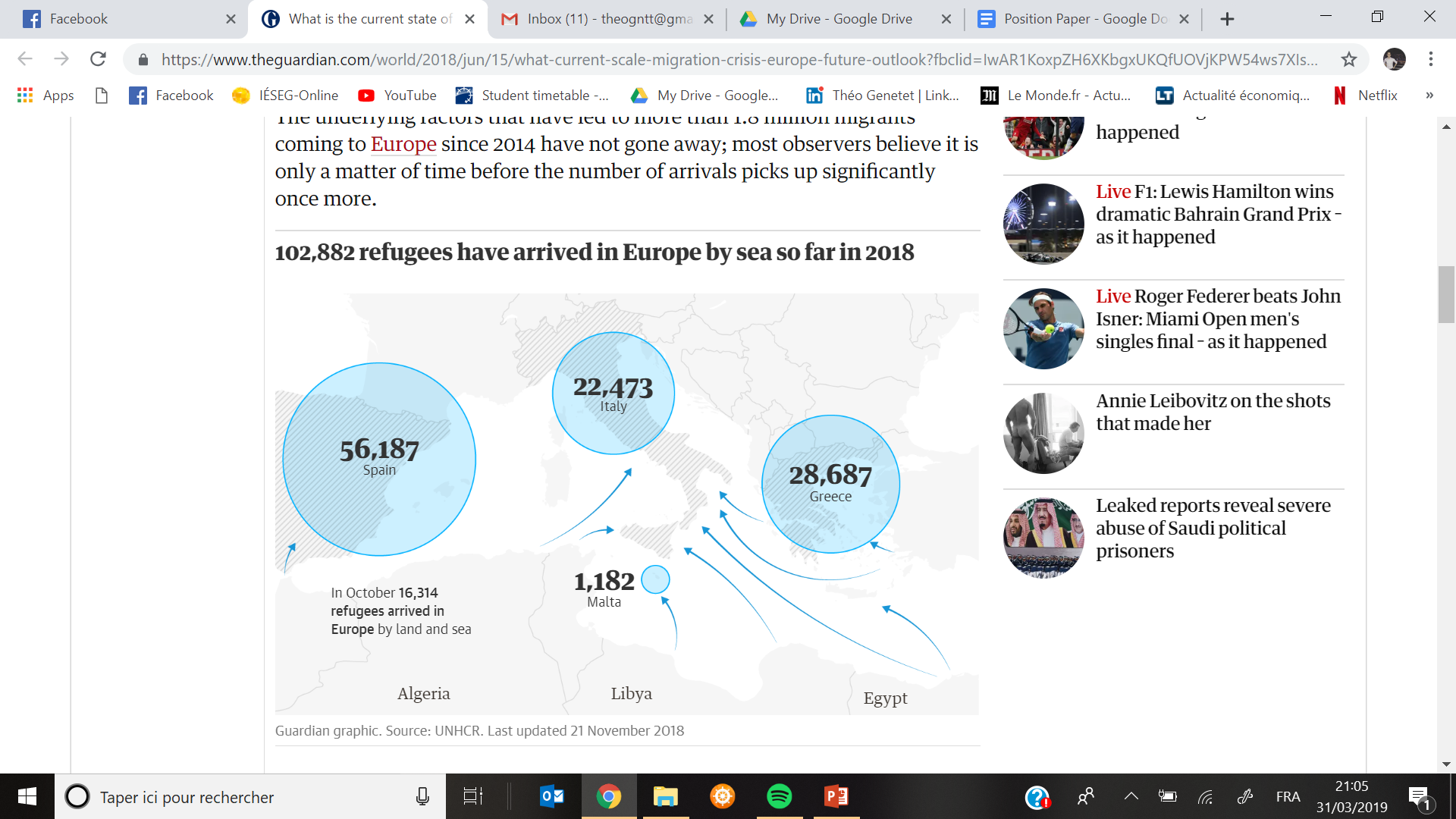 Italy and Greece have the highest unemployment rates in the EU…
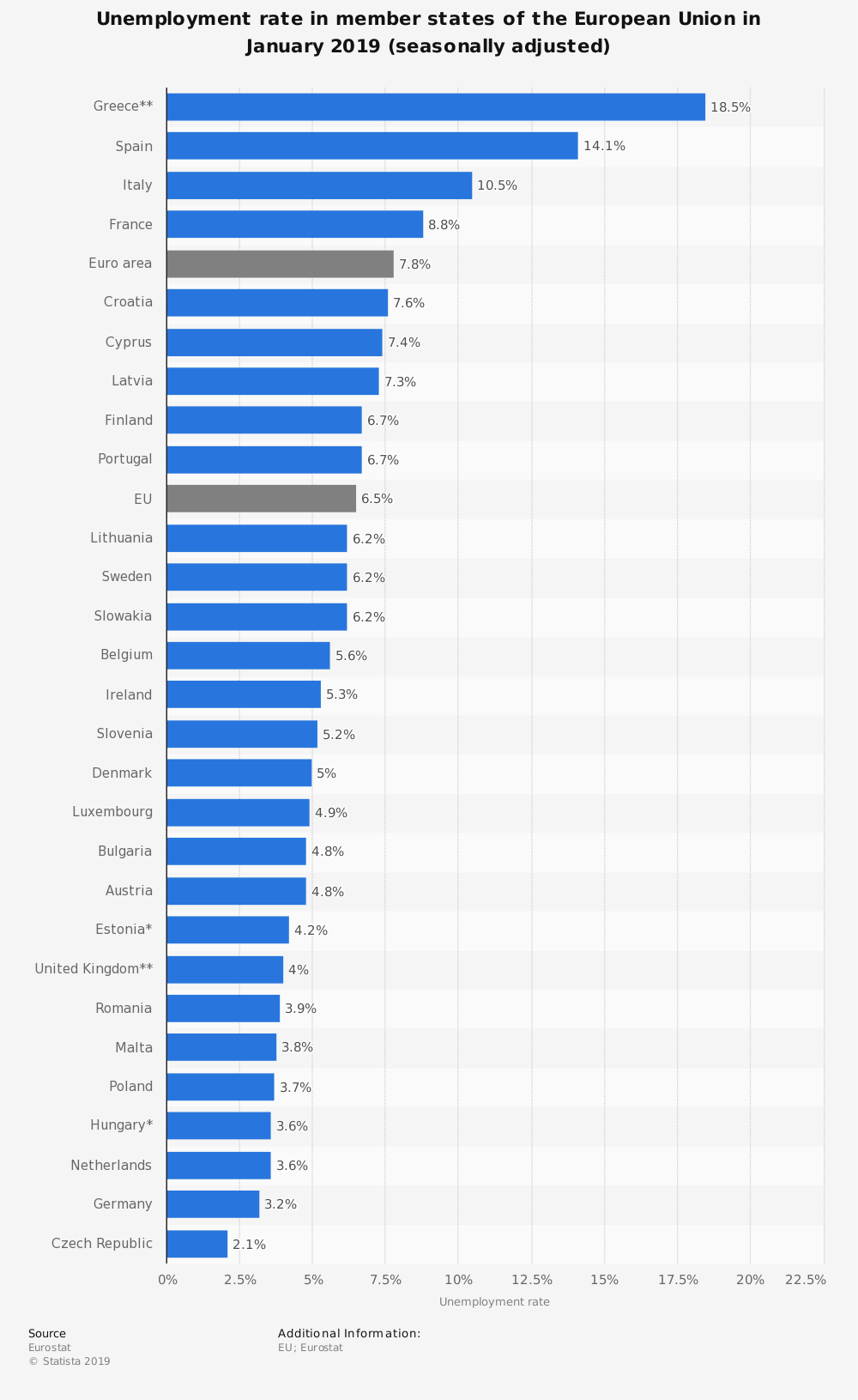 …while Hungary and Poland have the lowest
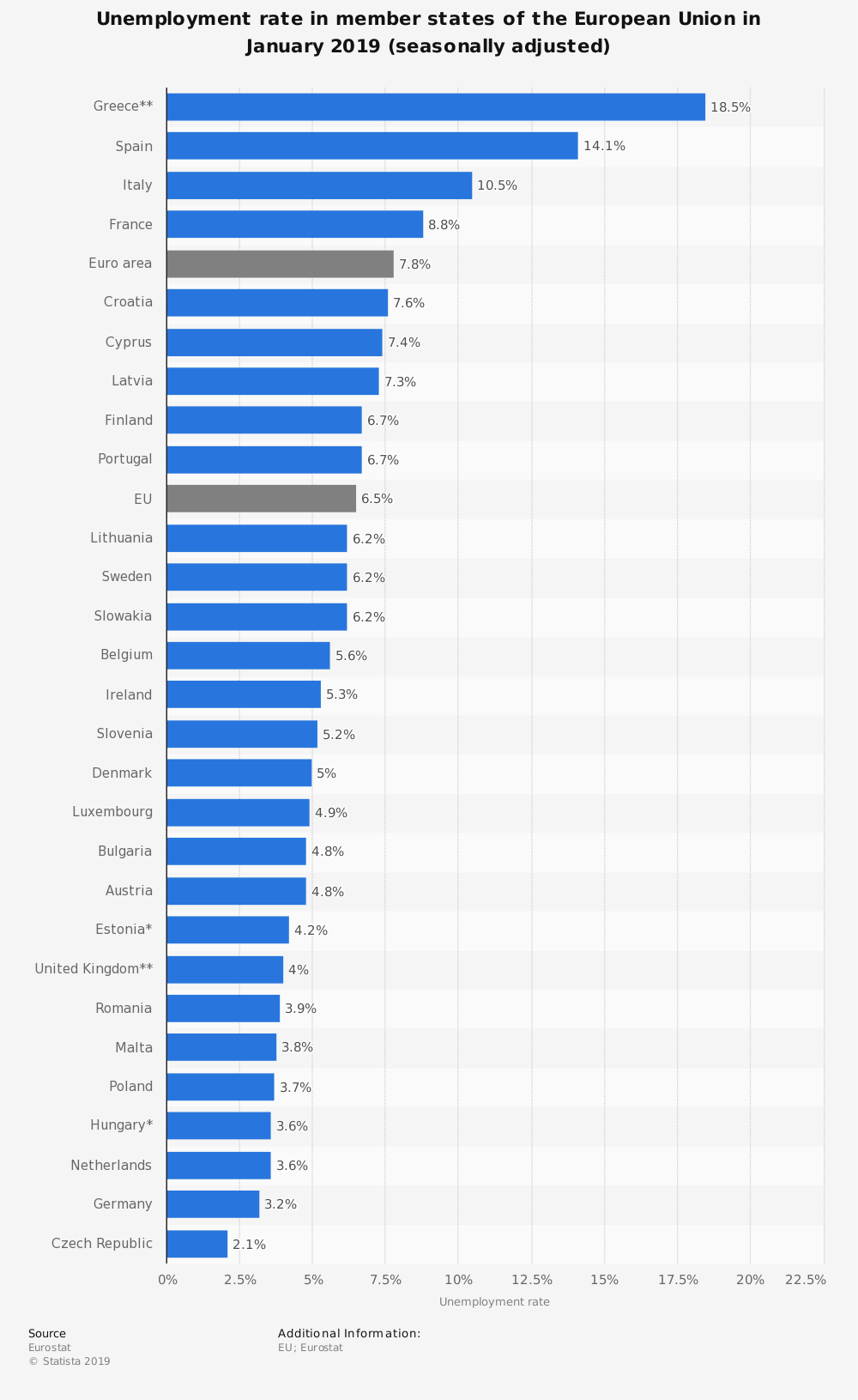 Our position
“Our frontline countries are not satisfied by the reaction of other European states as we feel side-lined and required to find own solutions to handle the intense challenges; it is unacceptable that our states are left alone to deal with the consequences of the migration crisis while other states do not contribute. […] we believe that a stronger response from our partners should rise to the occasion” 

Our fellow member states should not forget their international commitments and responsibilities : 
The 1951 Convention on the Status of Refugees has established an international guiding principle of non-refoultment.
The Universal Declaration of Human Rights of 1948 guarantees the right for asylum-seeking.
The European Union’s declared commitment to the protection of Human Rights, social inclusion, human dignity, solidarity and equality in a framework of mutual respect and cooperation.
Our proposition
“As Southern European states, we feel certain that the following policy-mix is the best solution for our nations as well as the European Union respecting the aforementioned circumstances” 

Distribution quotas of asylum seekers
Fair redistribution of individuals granted asylum 
Conditionality 
An increased budget to control and protect EU borders
Our proposition : The creation of a strong European Refugee Agency that would :
Solve the problem of quotas system when member states do not abide to their responsibilities 
Receive its own budget 
Strengthen member states’ asylum and reception systems   
Ensure that there is an effective distribution formula that relocates claimers 
Work along side the European Border and Coast Guard (FRONTEX) and the UN Refugee Agency
Our proposition : The creation of a strong European Refugee Agency that would :
Process asylum claims in an even manner after first entry 
Considering a country’s economic status (GDP, unemployment rate, sovereign debt)
The claimer’s particular preference 
The population density 
The number of asylum applications previously accepted and under process
Have the authoritative power to supervise that responsibilities are being carried out